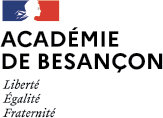 Formation de parentsintervenants bénévoles
SKI NORDIQUE
RANDONNÉE
[Speaker Notes: Il n’est pas nécessaire d’être un expert en ski nordique pour pouvoir encadrer et accompagner lors d’une sortie ski nordique. Un parent peut accompagner à pied, en raquettes ou à ski en fonction de son niveau.]
Sommaire : Pourquoi cette formation ?
Intégrer des connaissances théoriques
Réglementation
Responsabilité
Intégrer des connaissances pratiques : le rôle de l’intervenant bénévole
Les interventions
Les consignes
La gestion du groupe
Les sorties
Mise en situation
La réglementation
Activité d’éducation physique et sportive à taux d’encadrement renforcé

Jusqu’à 24 élèves : 2 adultes (l’enseignant et un accompagnateur agréé bénévole)
Au-delà de 24 élèves : 1 accompagnateur agréé pour 12 élèves

Et pour une classe de 26 élèves ? 
 3 adultes (l’enseignant et 2 accompagnateurs agréés)

Votre collaboration est donc indispensable !
[Speaker Notes: Ceci est valable que l’on soit en sortie occasionnelle, régulière, avec ou sans nuitée, c’est-à-dire, dès qu’on pratique l’activité en question.]
La responsabilité
Responsabilité pédagogique du projet : l’enseignant
Connaitre le projet  pédagogique et le déroulement des sorties
Concevoir et mettre en œuvre la séance
Décider éventuellement du maintien ou de l’annulation de la sortie en cas de météo défavorable
Savoir renoncer à la poursuite de l’activité en cas de problème

Responsabilité organisationnelle : responsabilité partagée
vérifier le matériel, les équipements
connaitre des conditions de pratique : itinéraire, une trousse de secours, eau et aliments énergétiques, mouchoirs…
La responsabilité
Responsabilité sécuritaire

La surveillance

En cas de problème, vous devez en aviser rapidement l’enseignant de la classe sans jamais laisser les enfants sans surveillance.
[Speaker Notes: Assurer la sécurité des élèves pendant la sortie : délégation de la responsabilité de l’enseignant envers l’accompagnateur agréé.
Assurer une surveillance permanente des élèves
Assurer une surveillance continue, effective et vigilante pendant la totalité du temps d’activité]
Le rôle
Participer et assurer la sécurité du groupe par une présence attentive, rassurante et sereine.

Connaitre préalablement les enfants

Posséder la liste des coordonnées téléphoniques

COMPTER
[Speaker Notes: Connaissances des élèves : les prénoms, les noms, les PAI
Coordonnées téléphoniques des enseignants, des parents d’élèves, des secours  AVOIR SON TELEPHONE PORTABLE

COMPTER AVANT – PENDANT – APRES

Porter des vêtements adaptés, bonnet, gants, cache-col, vêtements chauds, bottes]
Le rôle
Anticiper et réguler les problèmes posés par le déplacement en groupe sur les pistes ou au sein des ateliers.

Les interventions

Les consignes

La gestion du groupe

La sortie
[Speaker Notes: Votre présence et votre action doivent être RASSURANTES, ENCOURAGEANTES et CONVIVIALES

Pour rappel, l’enseignant vous délègue une partie de son autorité  vos décisions ne seront pas discutables par les élèves]
Le rôle : les interventions
Votre présence et votre action seront rassurantes, encourageantes, et conviviales, 
	
pour autant…

l’enseignant vous délègue une partie de son autorité et vos décisions ne seront pas discutables par les élèves.
Le rôle : les consignes
AVANCEZ ! 

SERREZ ! 

VOITURE !

SERREZ A DROITE !

STOP !
[Speaker Notes: Les consignes sont claires et précises : 
Communes à tous les accompagnateurs
Précises et concises
Entendues et comprises de tous

AVANCEZ !  chaque groupe démarre dans l’ordre établi

SERREZ !  les enfants resserrent le groupe en se rapprochant

VOITURE !

SERREZ A DROITE !  en aucun cas le groupe ne roule sur le bas côté ! C’est au véhicule qui dépasse de faire un écart et non aux enfants de quitter la chaussée.

SOPT !  le groupe s’arrête]
la gestion de groupe
Les règles d’or
Le groupe doit avancer facile
Le groupe doit avancer au rythme du plus lent
Le groupe doit avancer serein
Des enfants qui discutent, sont des enfants qui vont bien !
Le rôle : la gestion de groupe
Le placement des adultes : à l’avant et/ou l’arrière
À l’avant
À l’arrière

les erreurs à ne pas commettre
Aider un enfant lent ou fatigué en le tirant ou en le poussant
Surcharger les enfants d’informations
Crier pour encourager
[Speaker Notes: À l’avant : il est attentif au rythme de roulage de façon à garder un groupe homogène
- Il intervient pour changer des enfants de place : fatigue, discipline…
- Il donne les signaux pour les arrêts, changements de direction

À l’arrière : il protège le groupe des véhicules qui le dépassent
Il observe l’état du group et fait remonter les informations vers l’avant pour d’éventuels ajustements (arrêt, vitesse, fatigue…)

Aider un enfant lent  ou fatigué à suivre le groupe en le tirant ou en le poussant.
 l’accompagnateur s’épuise et l’élève aura toujours l’impression d’être à la traîne !

Surcharger les enfants d’informations ou de consignes (technique, environnement, …) surtout lors des premières sorties… ! 
ce n’est pas le moment, l’attention doit être centrée sur l’activité !

Penser que les efforts des enfants sont proportionnels à la hauteur de la voix ! 
[plus on encourage FORT et MIEUX ça va obéir!] = NON !
C’est le contraire qui va se passer et un climat de tension peut ainsi se former et créer de la dangerosité !]
Le rôle : la gestion du groupe
En cas de chute grave :
Protéger l’ensemble du groupe 
Alerter les secours et/ou la gendarmerie, puis l’enseignant
Secourir la personne accidentée
La sortie
3 moments importants

Le départ

Pendant la sortie : le parcours ou les ateliers

La fin de la sortie et le retour à l’école
La sortie : le départ
connaitre les horaires, le fonctionnement des activités, votre rôle, la tenue nécessaire, les difficultés éventuelles que vous risquez de rencontrer.

Connaitre votre groupe : la liste, les numéros de téléphone

Vérifier : la tenue des enfants, leur matériel (taille adaptée)
signaler tout problème à l’enseignant.
La sortie : pendant…
Les groupes vont se déplacer à vue de l’enseignant le plus régulièrement possible.

Si un problème se pose :
 soit le groupe s’arrête en entier 
soit l’accompagnateur arrière prend en charge l’élève …
		et le groupe s’arrête un peu plus loin pour les attendre sur un site protégé.
La sortie : l’organisation du groupe
L’élève qui aura le rythme le plus lent sera placé derrière l’adulte de tête pour le protéger, réguler sa vitesse, l’encourager, le réconforter et lui éviter de perdre contact avec le groupe.

Le reste du groupe respecte un intervalle à environ un mètre du skieur précédent.
La sortie : la fin et le retour à l’école
En fin de séance,  les enfants oublient vite leur fatigue. 
Il faut être très vigilant : Leur attention baisse et la tension monte.
Faire preuve de bienveillance et de fermeté pour terminer la séance sereinement.

A l’école, on range soigneusement son matériel, et on fait un petit bilan de la sortie… Avant la prochaine !
Mise en situation n°1
Vous êtes responsable d’un groupe. 
L’enseignant(e) n’est pas vers vous.Un élève se plaint de maux de tête importants et n’arrive plus à avancer.
Que faites-vous?
Mise en situation n°2
Vous partez en randonnée.
Départ de l’école : 14h
Retour : 16h

Un parent vient chercher son enfant au milieu de la randonnée, à 15h.

Que faites-vous?
Mise en situation n°3
Vous accompagnez la classe de votre enfant. 
Votre enfant vous demande de lui tenir la main.

Que faites-vous?
Mise en situation n°4
Vous accompagnez une classe en randonnée. 
Dans le passage d’un village, un élève ne respecte pas les règles. Il jette des cailloux.

Que faites-vous ?
Merci de votre attention !